Motion In 1D
Science Knowledge 
My website: https://scienceknowledge.webador.com/
Learning Objectives
Understand the difference between vector quanitites and scalar quantities
Displacement VS distancs
Velocity VS velocity
Acceleration, etc 
Being able to extract information from motions diagram
Know what gradient of a graph represents
Velocity VS Time (area under the curve, gradient, acceleration)
Acceleration VS Time
Know how to use the kinematics equations
Know how to do solve kinematics problems
Understand Free fall motion
Vector and Scalar
Displacement and Distance
Calculating Displacement: Pythagorean theorem
Worked Example1 - Displacement
A girl run to the left for 3 meters, and then goes up for 4 meters. What is the total displacment the girl travelled?
Worked Example 2
In a Cartesian coordinates plane, a ball initially locates at the position of (3,6). After a certain period of time, the ball is being moved to the position of (11,3) by winds. What is the total displacement travelled by the ball?
Velocity and Speed
Worked Example
A person runs to the left at 3m/s for 10 seconds, then he turns his direction and runs to the northern direction at 4m/s for 15 seconds.
What is the total displacement and distance? 
What is the average velocity and average distance?
Instantaneous Velocity and Speed
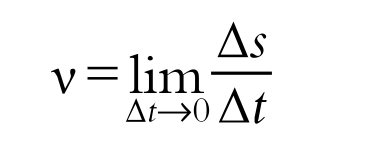 Velocity changesinstantaneous velocity
Average velocity during an infinitely small time interval
Is equal to the slope of the tangent line
Magnitude = instantaneous speed
Acceleration
Acceleration is a vector quantity, referring to the rate of change of the velocity of an object with respect to time




Average acceleration: Rate at which velocity changes over a specified time interval. A vector quantity with SI units of m/s^2
Instantaneous acceleration: Rate at which velocity changes at a specific instant in time. A vector quantity with SI units of m/s^2
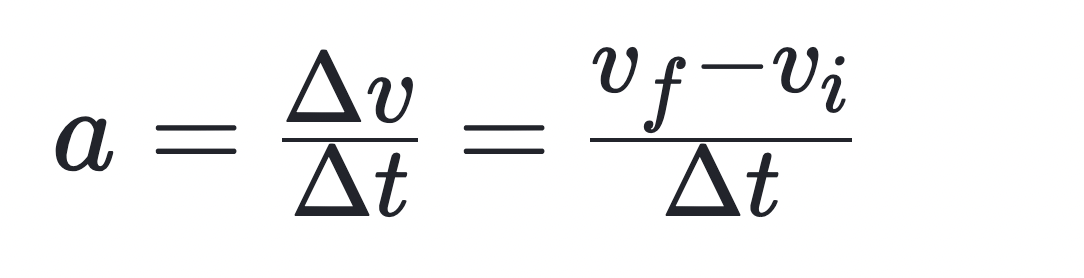 Instantaneous acceleration
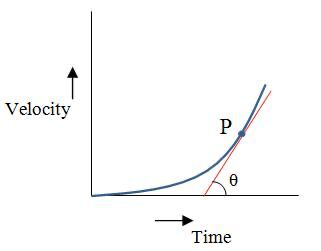 Motion Diagram – Displacement VS Time
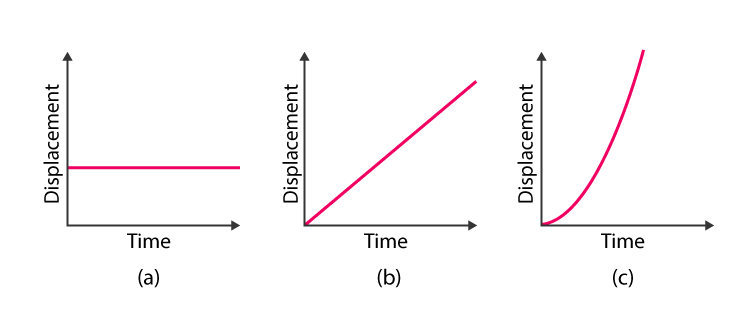 Motion Diagram – Velocity VS Time
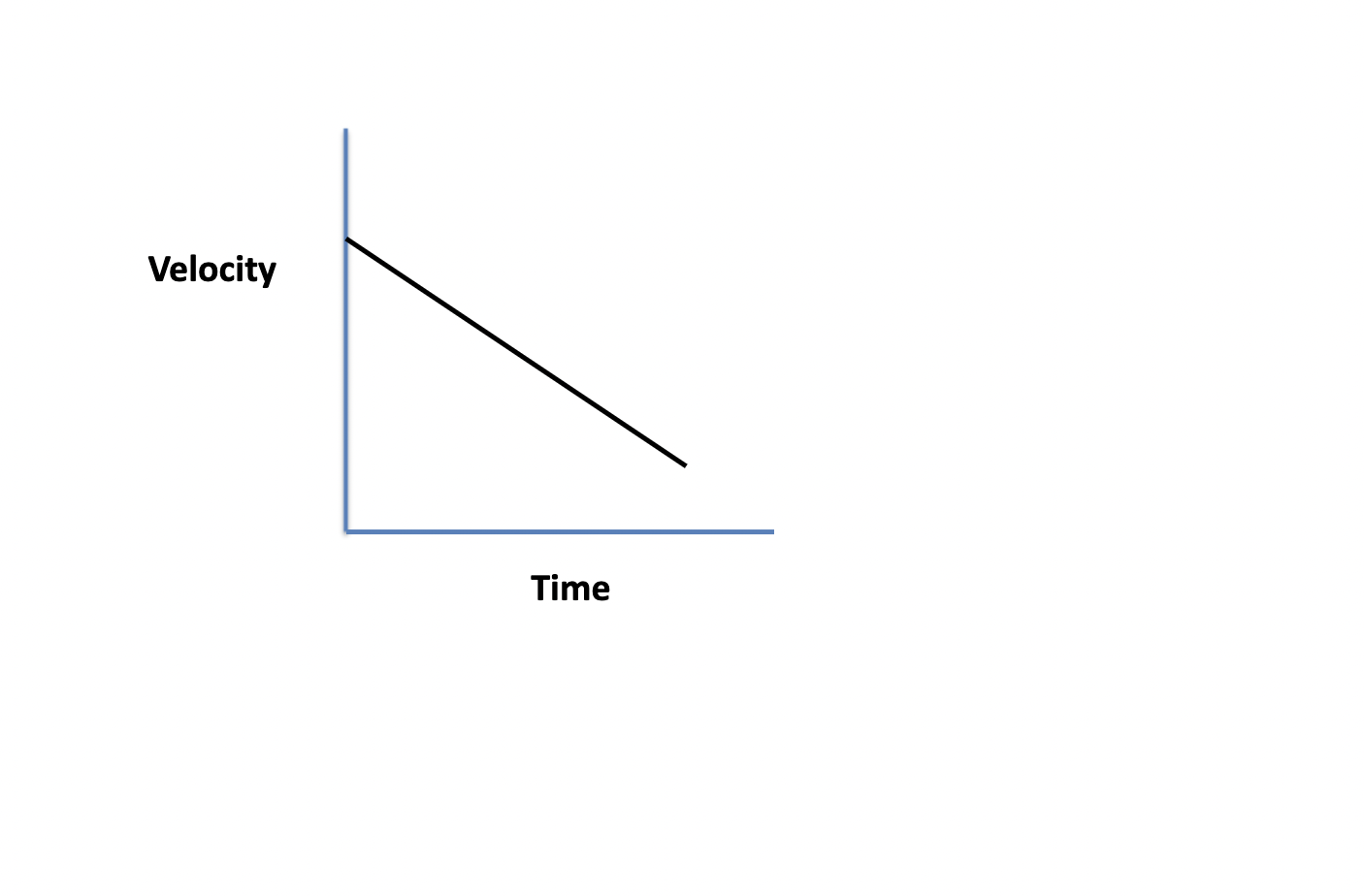 A negative slope means that the object delerates constantly
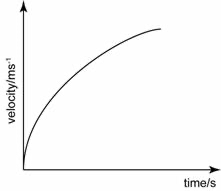 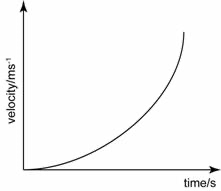 Velocity Versus Time Graph Summary
Gradient represents acceleration
Area under the curve (with negative and positive signs) represents displacement
 Area under the curve (without negative and positive signs) represents diistance
Worked Examle 1
Calculate the total displacement if the -aixs represent velocity and x-axis represent time
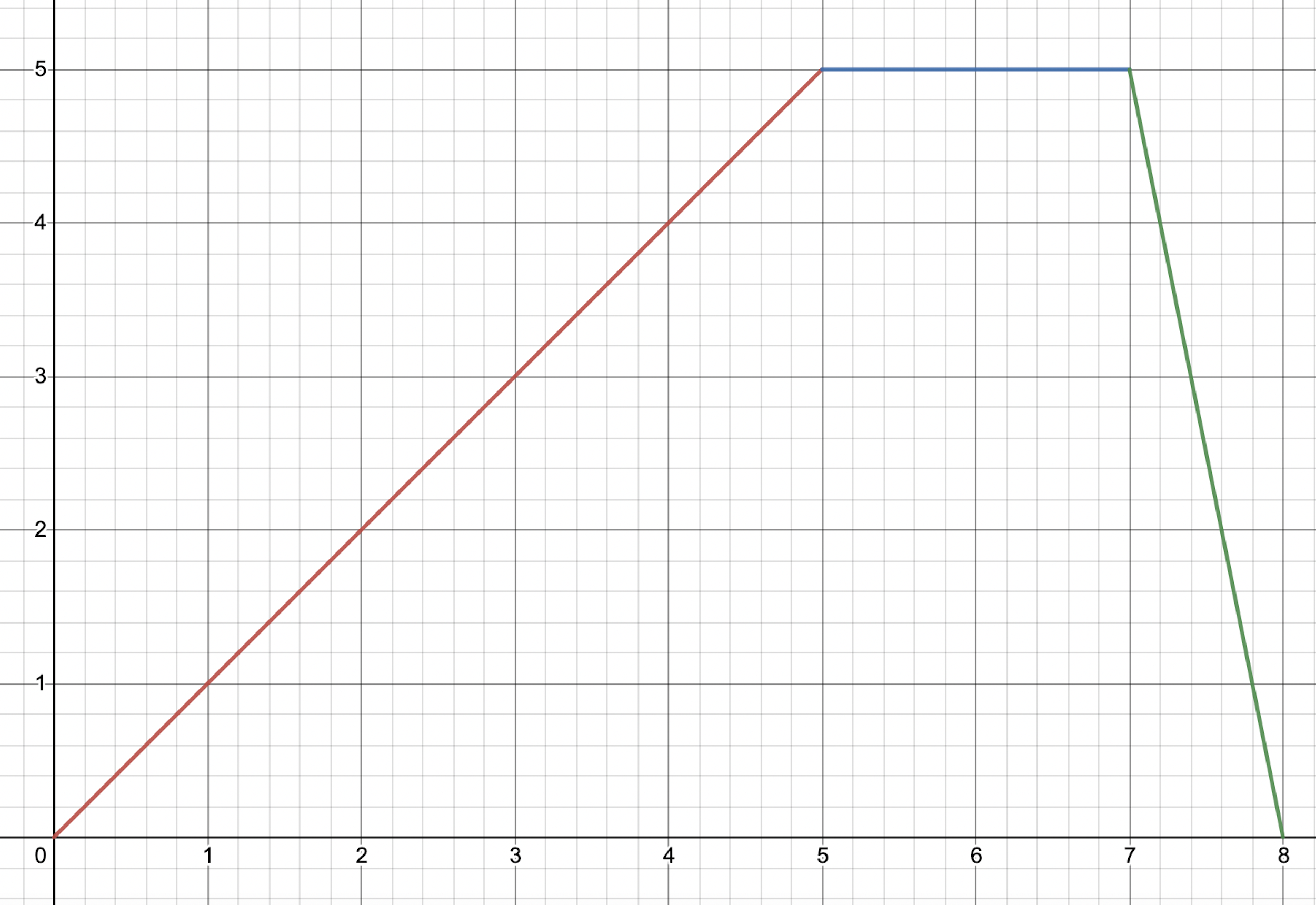 https://www.desmos.com/calculator/tgknfg8biz
Worked Examle 2
Calculate the total displacement and distance
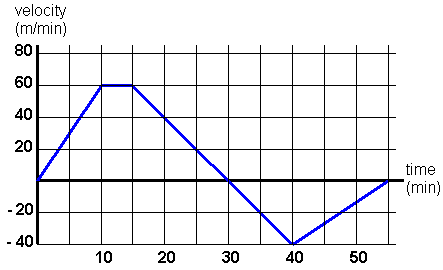 Graph Acceleration
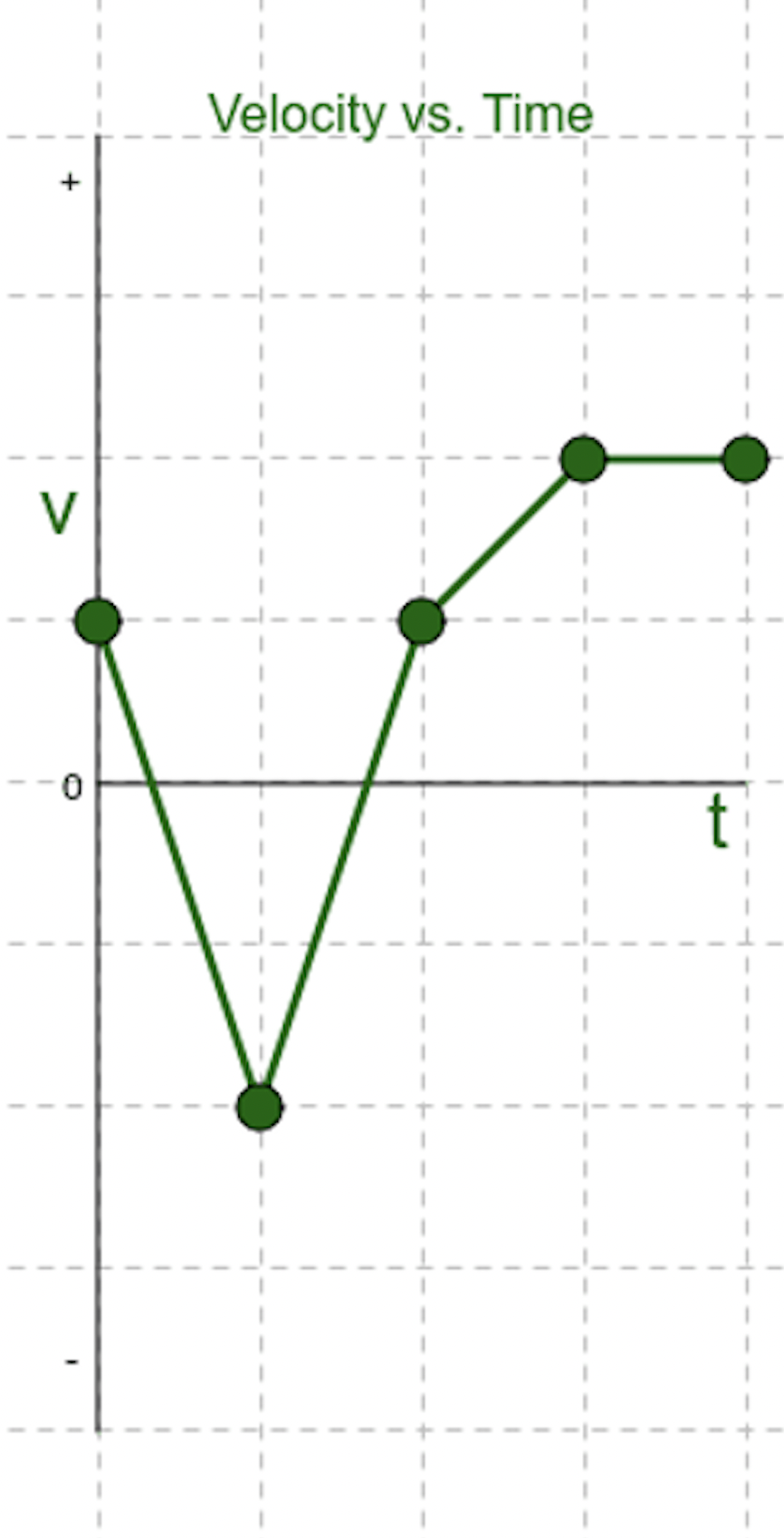 Answer
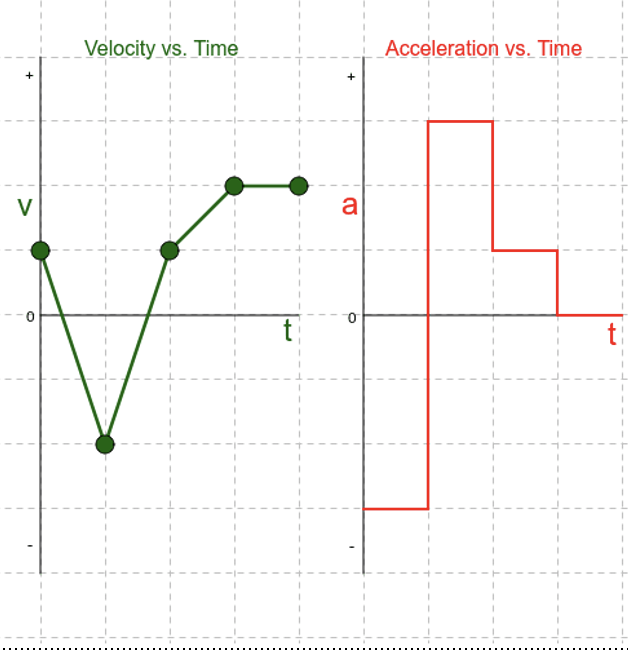 Acceleration Versus Time Graph
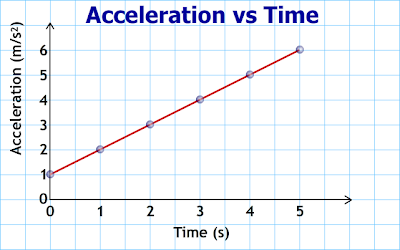 Acceleration vs time graphs tells us about an object's velocity 
Slope/gradient: rate of change of acceleration
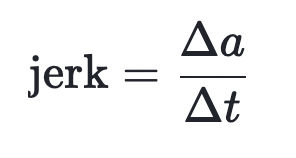 Area under the curve: change in velocity during a time interval.
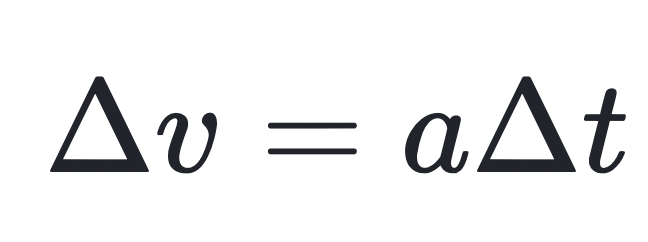 Worked Example
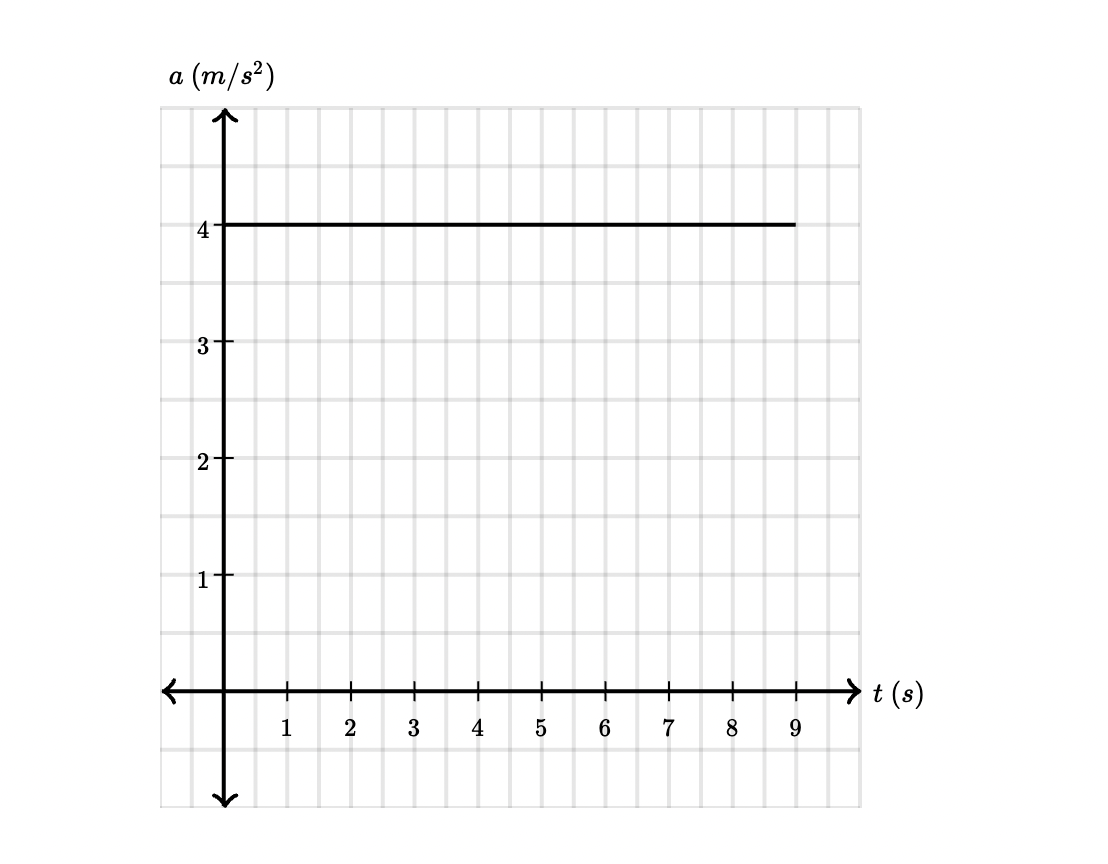 Find the change in velocity and jerk
Diaplcement, Velocity, and Acceleration
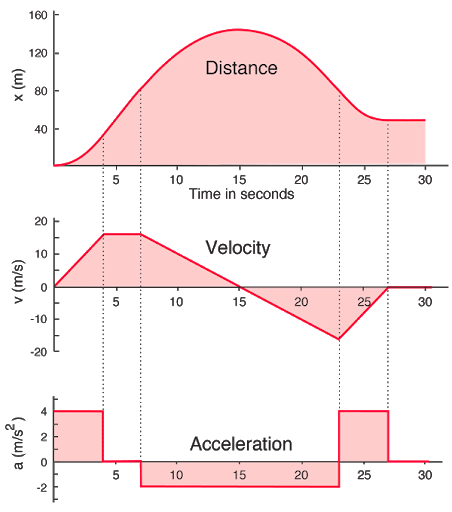 Displacement to velocity: First derivative
Displacement to acceleration: Second derivation
In Mathematical Expression
Worked Example 1-Calculus
Worked Example2 - Calculus
Kinematics Equation
CONSTANT ACCELERARION
For IB
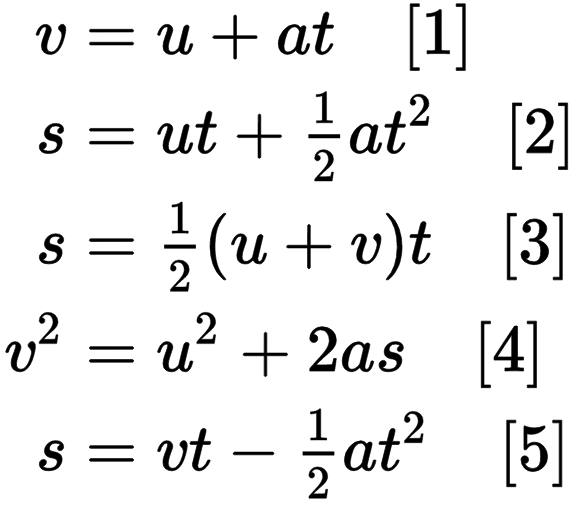 CONSTANT ACCELERARION
Kinematic Equation From Motion Diagram
Worked Example 1
Worked Example 2
Worked Example 3
Free Fall Motion: Properties
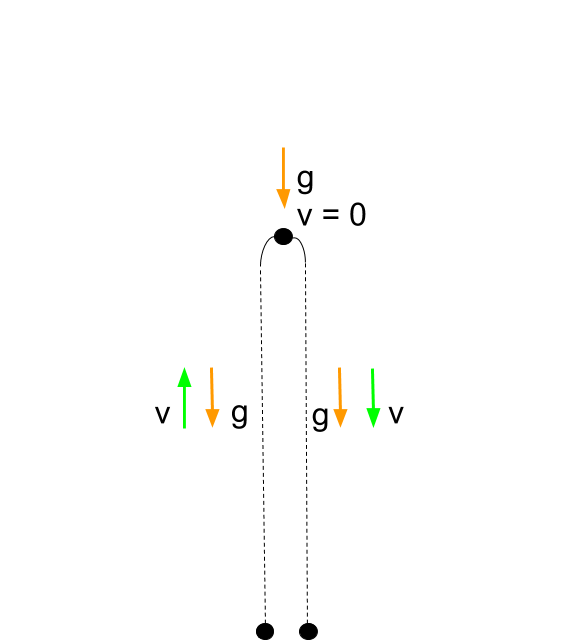 Affected by gravity only
Vertical Acceleration
Vertical Velocity
Horizontal Velocity
Vertical Displacement
Formula
Worked Example 1
Worked Example 2
Worked Example 3
Worked Example 4
References
https://www.google.com.hk/search?q=velocity+to+acceleration+graph&newwindow=1&safe=strict&sxsrf=ALeKk01JJhg2kFuJlwKx1W7s2noB-TiFXg:1618895866606&source=lnms&tbm=isch&sa=X&ved=2ahUKEwj5tbqIiYzwAhWJad4KHW-ACTEQ_AUoAXoECAEQAw&biw=1440&bih=687#imgrc=9d6dZ-ezMEi-QM
https://easylifephysics.wordpress.com/mechanics/motion-along-straight-line/
https://www.wlwv.k12.or.us/cms/lib8/OR01001812/Centricity/Domain/1335/BW15%20Test%20review%20bookwork%20answers.pdf